CÓMO CREAR UNA LLUVIA DE IDEAS CON JAMBOARD
Primero, ingresaremos a la app de Jamboard, a través de nuestra cuenta de Gmail:
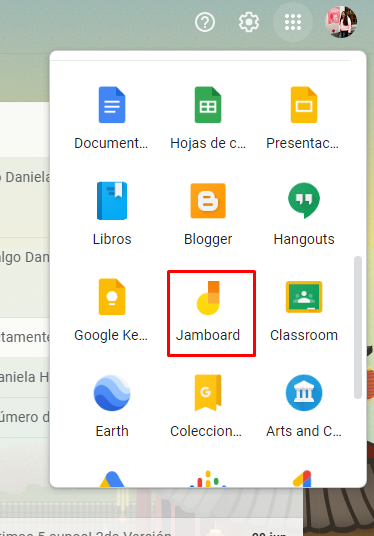 La página se verá en blanco; pero en la esquina inferior derecha debes presionar “Nuevo Jam” para crear tu recurso.
Al crear nuevo Jam, se verá así:
Debes presionar aquí para ponerle el nombre a tu Jam.
Una vez le pusimos nombre a nuestro Jam, podemos acceder a escribir las instrucciones en un cuadro de texto:
Cuando se crea el cuadro de texto, pueden cambiarle el color y fuente a este. Se puede hacer todo lo extenso que uno necesite.
Acá les dejo escritas cada una de las funciones
Bolígrafo.

Borrar

Seleccionar 

4. Nota adhesiva 

5. Agregar imagen

6. Círculo

7. Cuadro de texto

8. Láser (para subrayar temporalente)
Acá pueden ver cómo escribir las instrucciones y cómo se verían en el Jam creado:
Al presionar “nota adhesiva” la veremos así, podemos cambiarle el color de fondo y ahí escribir un ejemplo para los estudiantes
Así se verá la nota adhesiva donde escribí mi ejemplo y los estudiantes pueden responder también con notas adhesivas
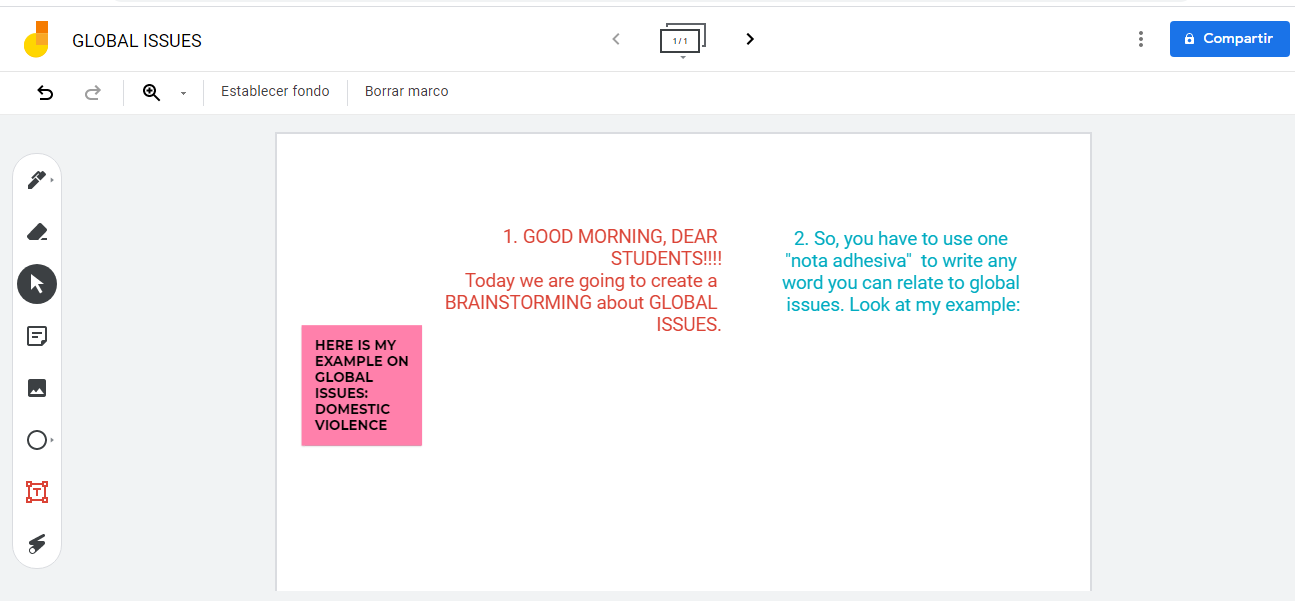 Presionaremos “Compartir”, para poder enviarlo por mail a nuestro curso, o podemos copiar el vínculo para enviarlo a Classroom.
ESO ES TODO, YA TENEMOS LISTO NUESTRO JAM PARA CREAR UNA  LLUVIA DE IDEAS U OTRA ACTIVIDAD.
ASÍ SE VE UN JAM CON RESPUESTAS DE LOS ESTUDIANTES:
NO OLVIDEN QUE PODEMOS TRABAJAR EN LÍNEA